IMFs
Chem Club 1/29/2020
IMF Basics
Arise from the attraction or repulsion of charges (temporary dipole, dipole, ion)
Higher IMFs means higher boiling point
Must break IMFs of liquid to boil it
London Dispersion Forces
Electrons in random motion, will sometimes cluster on one side of atom/molecule
Leads to temporary dipole
Temporary dipole induces dipole on neighboring atoms/molecules
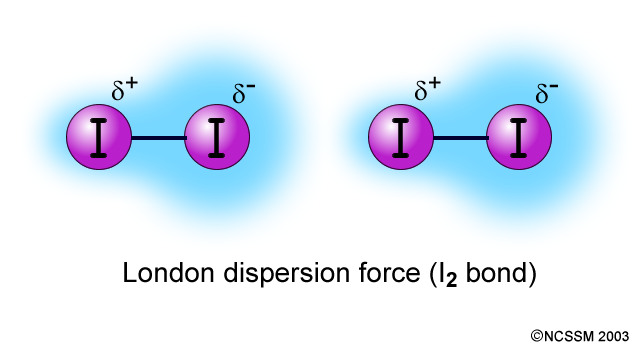 London Dispersion Forces, cont.